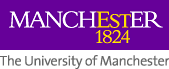 Supporting your progress with eProg
Anusarin Lowe
PGR Operations Officer
Faculty of Humanities Doctoral Academy
1
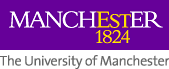 eProg is The University of Manchester electronic progression system which helps postgraduate researchers keep track of their progress on the research degree. It will help you:
2
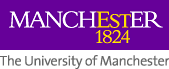 Access through PGR services portlet of My Manchester - my.manchester.ac.uk
Or from the Progress and reviews section of online handbook
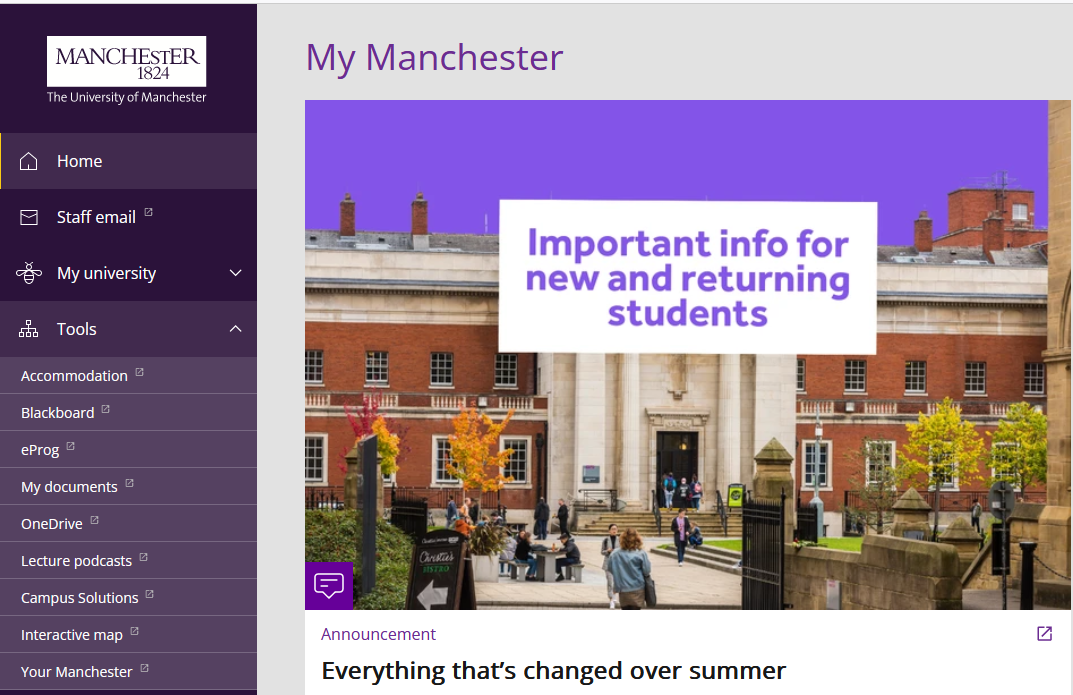 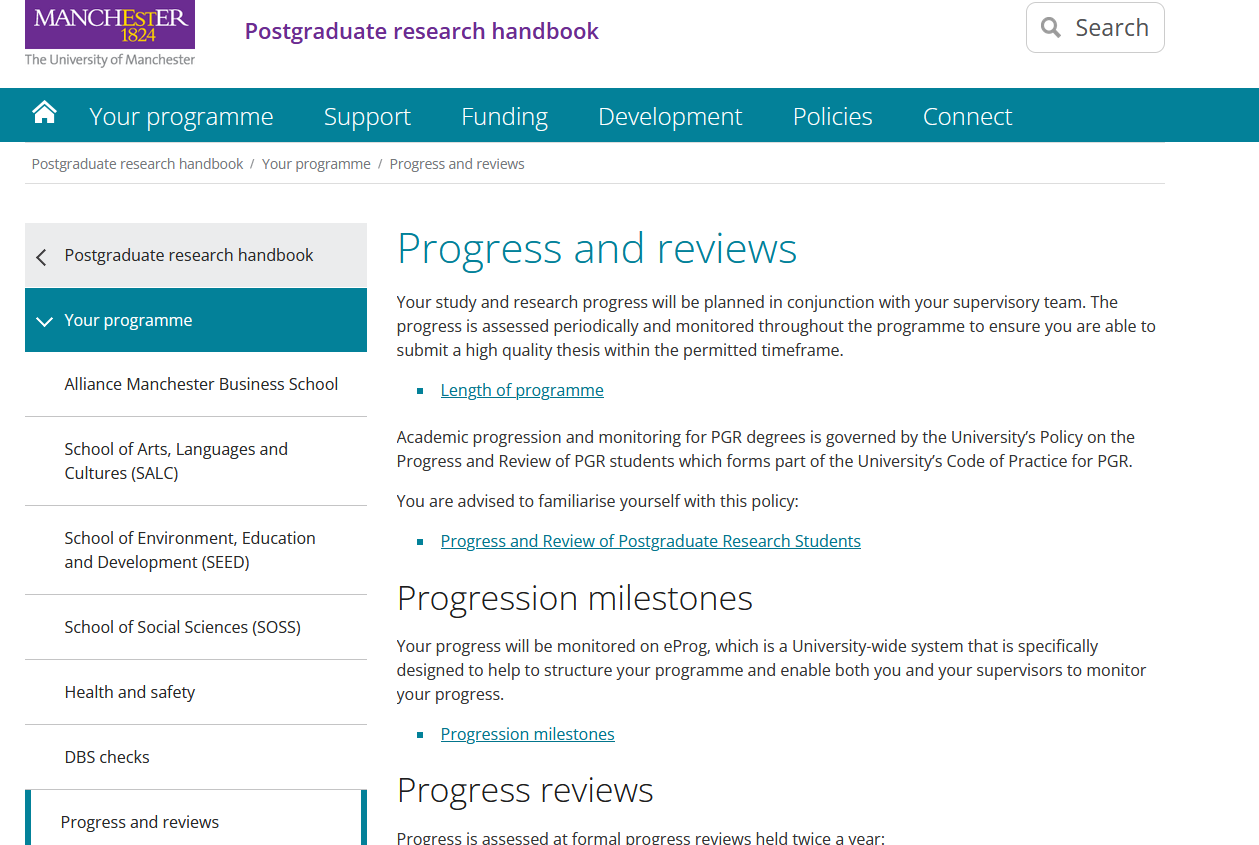 Or URL https://app.manchester.ac.uk/eprog
3
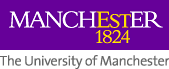 What you will see in eProg:
4
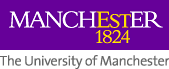 Compulsory milestones/progression steps
5
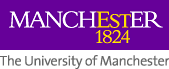 Mid-year and annual review forms
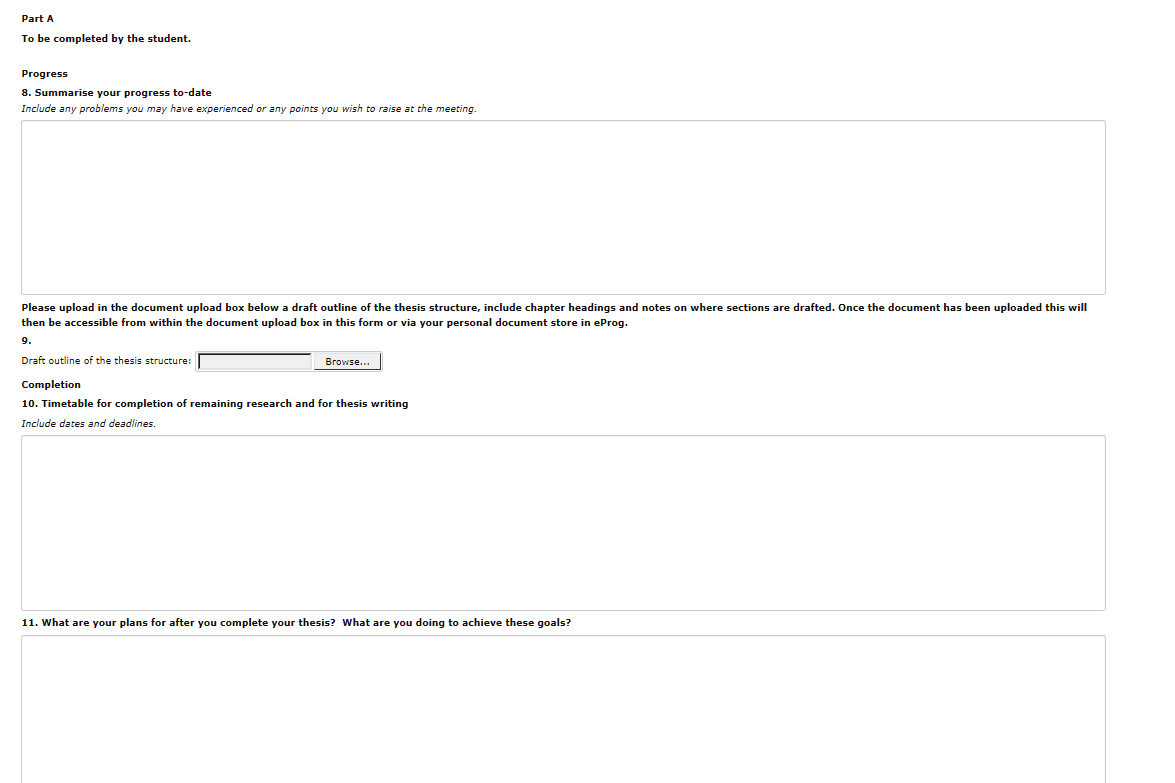 6
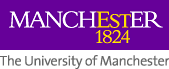 Division/department PGR Directors
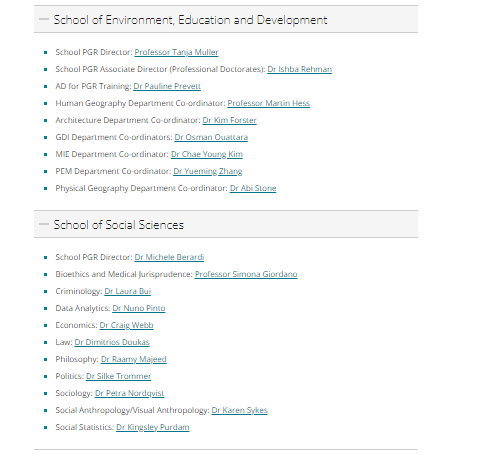 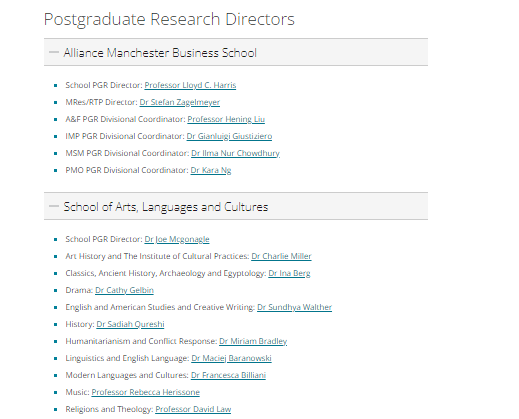 7
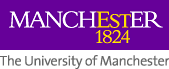 School of Arts, Languages and Cultures
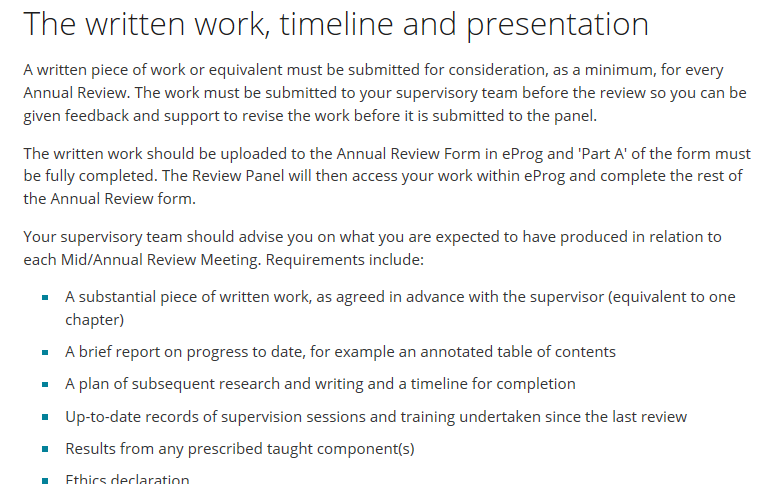 8
[Speaker Notes: Some discipline will have taught component for review consideration, some with pass mark/resit eg 60%
For practice-based PhD, consult handbook]
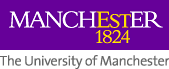 School of Environment, Education and Development
Students are expected to demonstrate through a written submission that
they have developed a research proposal. They should be able to identify: a)
a problem of research, b) how the proposal is positioned within existing
academic literature, c) appropriate and interrelated research questions, d) a
set of objectives and e) a detailed methodological strategy. Students should
(e) have completed training on ethics, research integrity and risk assessment,
either through Epigeum or equivalent training offered by the School, Faculty
or through Learning and Development. The written submission will typically
consist of a literature review and a methodological section. Students are also
expected to address potential ethical concerns emerging from their research
design and a timetable detailing a plan of action. The written submission
should be between 8000 and 12000 words. First year students are expected
to have completed the three modules offered as Research Training at SEED.
9
[Speaker Notes: Submitted work for annual review is usually a more enhanced version of the research proposal
Expected length and content is in online handbook]
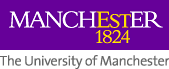 School of Social Sciences – Law/Criminology
“You and your supervisor must meet to discuss the review and then complete your respective sections of the annual review form on eProg (see appendix 5 for further guidance on this). You and your supervisors should agree on a 5,000-word sample of your writing towards your thesis during the year and you must attach this to the annual review form. You do not need to produce a piece of writing specifically for this review. The only original text that you need to produce is some brief additional text to accompany the 5,000 word piece that explains how the material in the sample contributes to the thesis. 

You must also upload a timeline for completion that has been agreed with your supervisory team to your annual review form.

Note that students should indicate on the annual review form any training completed throughout the last academic year…” 

Postgraduate research student must demonstrate that they: 

1. Have set out a significant research question to be addressed and articulated the purpose of the investigation. 
2. Have analysed the existing literature and are able to place their research into context within the relevant field of knowledge. 
3. Have identified appropriate methods to address the research questions. 
4. Are proficient in the relevant theoretical approaches and research methods and skills. 
5. Have taken appropriate steps to address any training or development needs identified in their initial planning meeting and made plans to address any further training needs. 
6. Have undertaken all required researcher development and research training to attain the skills and experience necessary to achieve the research plan at this stage and, where applicable, to fulfil any funder requirements. 
7. Have completed training on ethics and research integrity, either through Epigeum or equivalent training offered by their school. 
8. Have made, in conjunction with their main supervisor, an initial assessment of how their project potentially involves ethical considerations, and if required, have submitted an application for ethical approval. (NB: No work on a research project that involves ethical issues can take place until pre-screening has been fully completed and, if required, formal ethical approval has been obtained.) 
9. Are able to write clearly, appropriately using academic English. 
10. Have robust plans for the second year of their research that provide evidence of an ability to plan and undertake a research project leading to a doctoral thesis (of whatever format), including appropriate risk assessments and resource allocation.
10
[Speaker Notes: Example here from Law/Criminology.
For other departments eg Anthropology, Economics, Sociology, please check handbook]
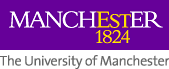 School of Social Sciences - Politics
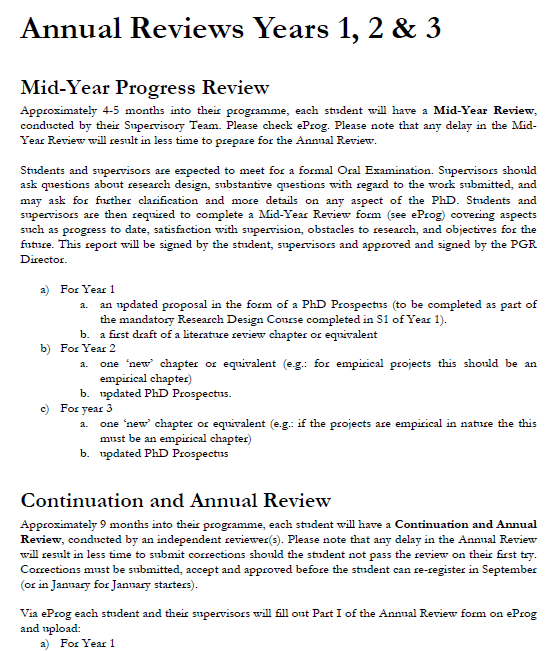 11
[Speaker Notes: Review reports are not additional work but elements, excerpt or early drafts of your actual thesis]
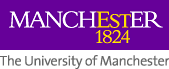 Alliance Manchester Business School – Management Sciences & Marketing (MSM)
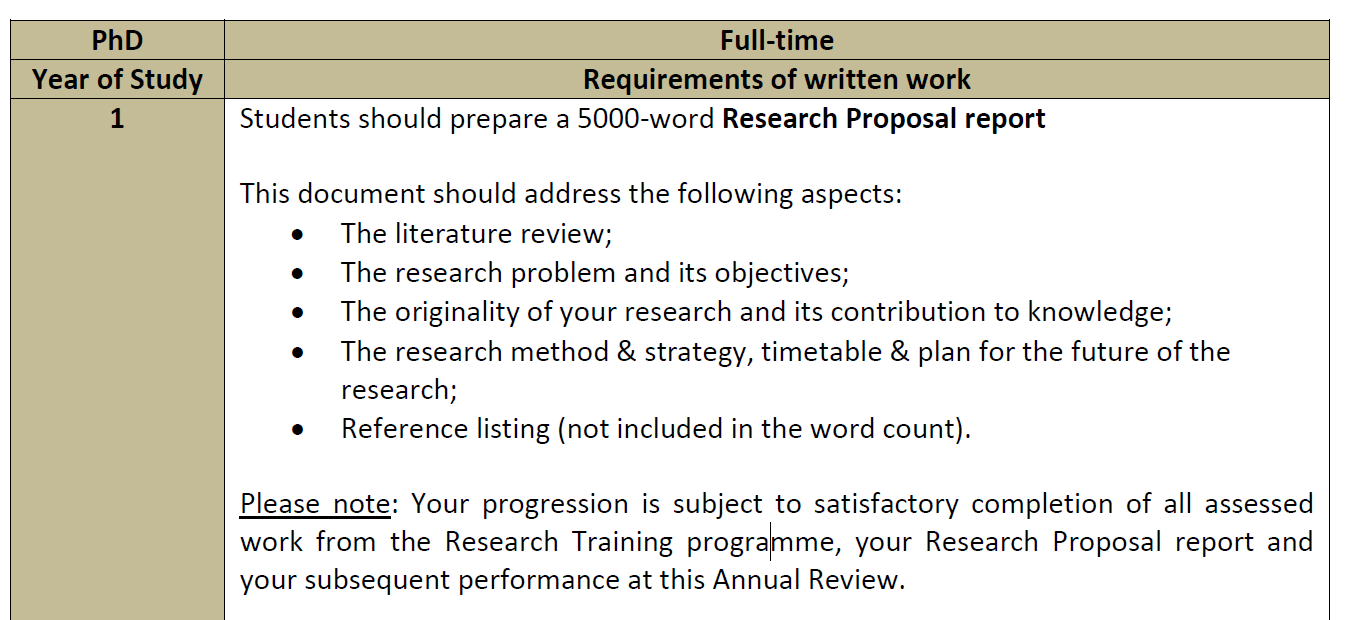 12
[Speaker Notes: Review panel need time to read the work, don’t submit it on the day of the review meeting 
Administrator will let you know of the timeline]
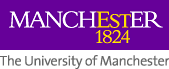 Example completion timeline
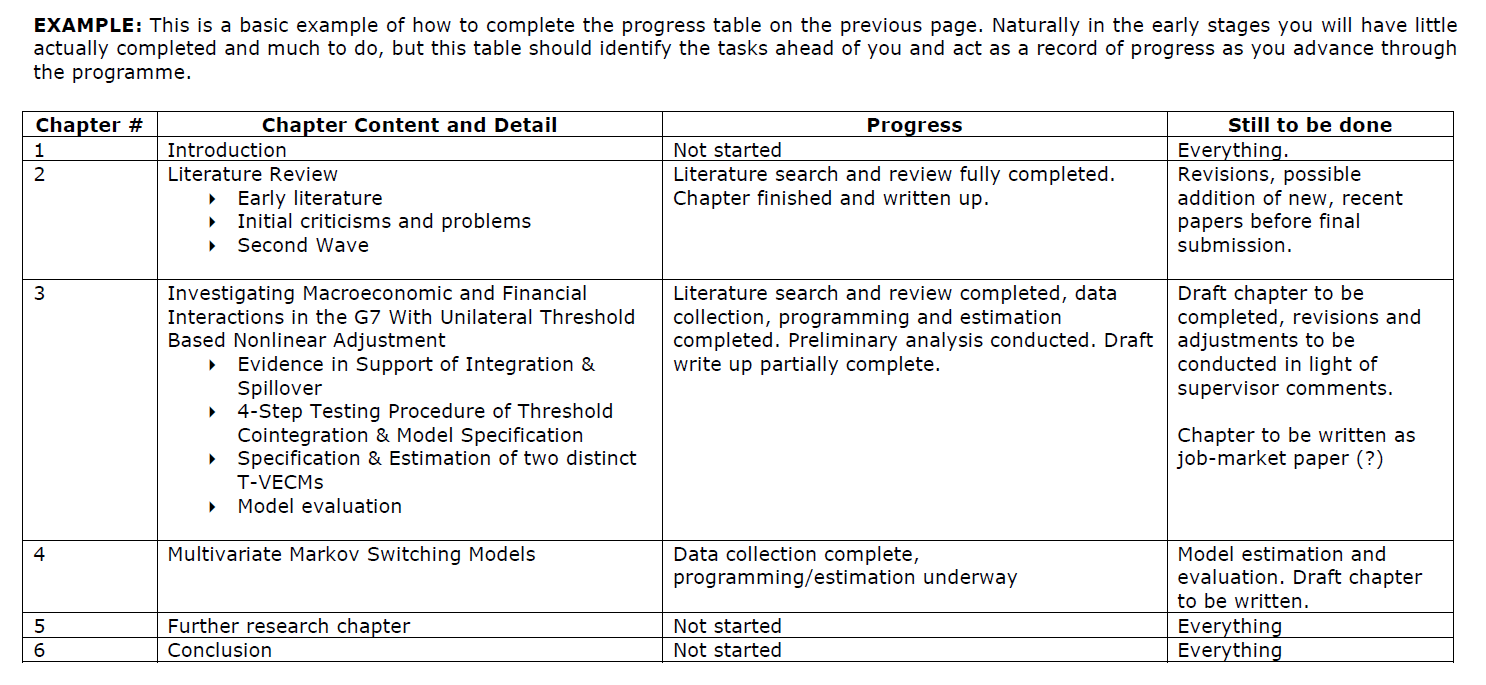 13
[Speaker Notes: Above example is from PhD Finance 
Use a simple table, spreadsheet or Gantt chart, in a format that your review panel will understand
Some might include number of word count, written or projected
Some might include target dates]
Key considerations
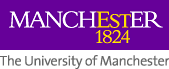 Check your timeline 
Submit written work in advance of the review meeting
Plan ahead 
Consult supervisors
Other requirements
eProg form completion
Research training 
Presentation
Remember - reviews are an opportunity to obtain feedback
14
[Speaker Notes: A formal presentation of your work may be required, School will let you know
Prepare for questions that panel may ask such as current literature, chosen research methodology
Use the opportunity to ask for feedback]
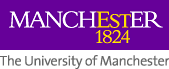 eProg
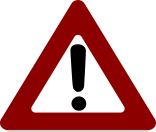 Times out every 10 minutes – click Save Draft regularly!
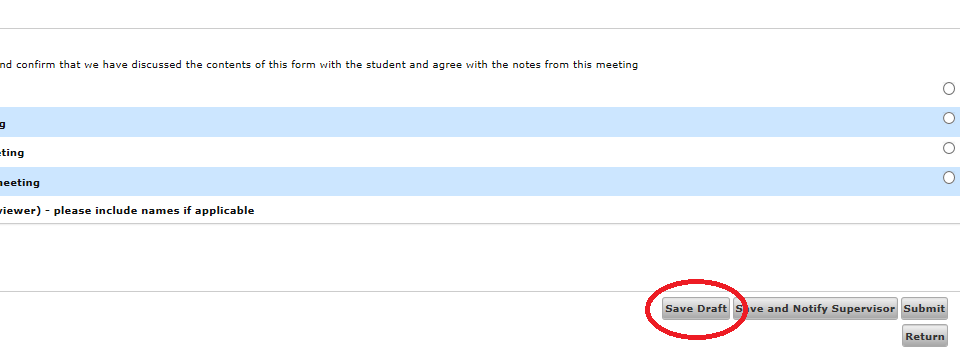 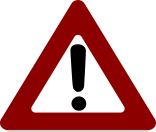 Check file upload guide if unable to upload
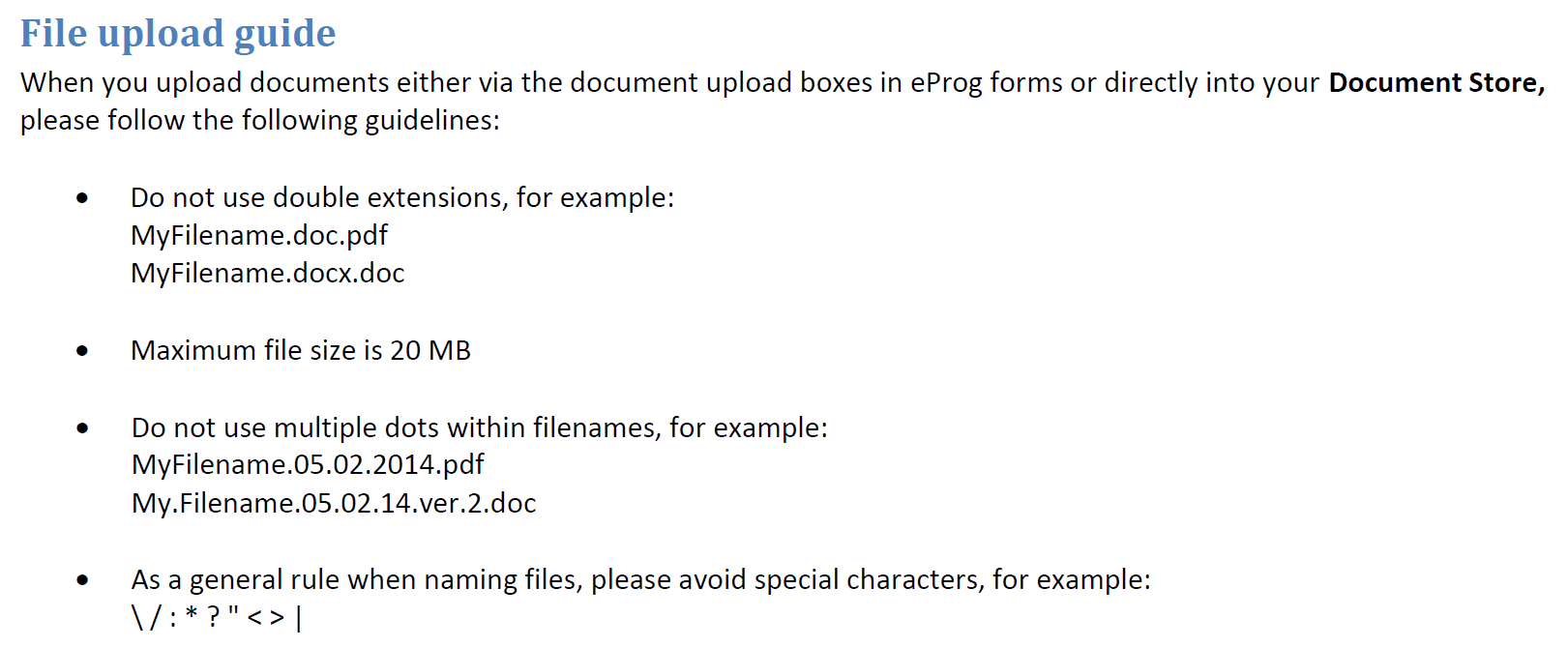 15
[Speaker Notes: Practical notes on eProg: 
Form must be saved every 10 minutes to avoid being timed out
File upload – 1 file for mid-year (except SALC), 6 files for annual review
Max file size 20MB
Restriction on file name]
eProg student guide
Doctoral Academy team
Help and support
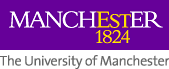 PGR director
Online handbook
16